Використання засобів медіаосвіти у роботі з обдарованими дітьми
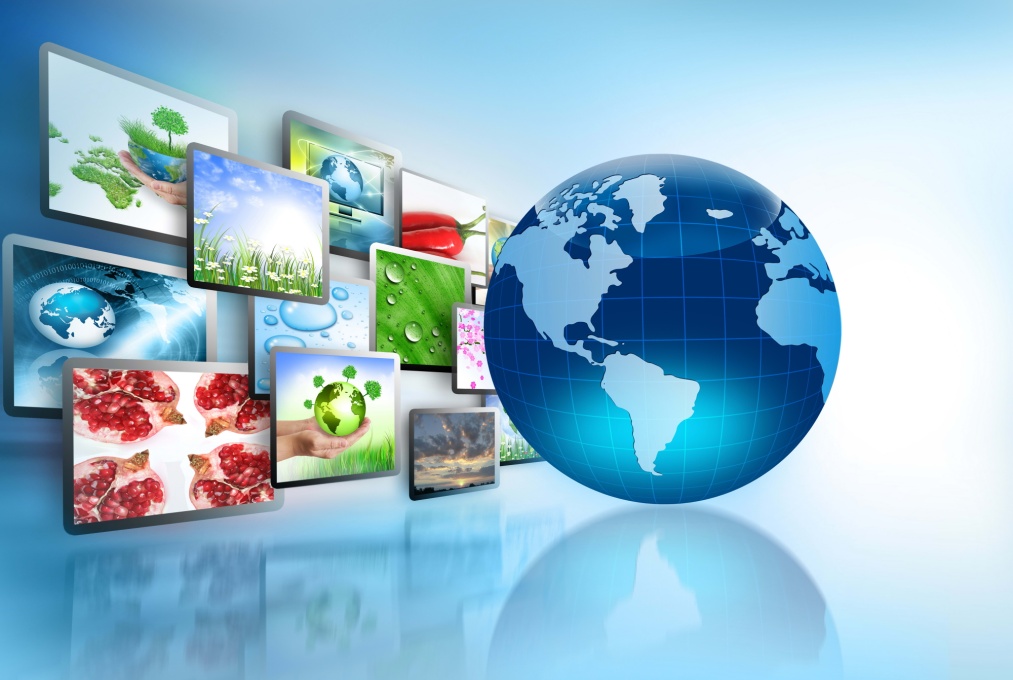 Сагайдак Г.В., 
старший викладач кафедри психології та педагогіки ІФОІППО
ХХІ століття – час інформаційного суспільства
ЄДИНИЙ ІНФОРМАЦІЙНИЙ ОСВІТНІЙ ПРОСТІР
ОБ’ЄКТИВНИЙ ОСВІТНІЙ ПРОСТІР
ІНДИВІДУАЛЬНИЙ 
ОСВІТНІЙ ПРОСТІР
УЧЕНЬ
Навчання в інформаційному суспільстві вимагає більшої активності самих учнів, які освоюють техніки, прийоми, методи самонавчання.
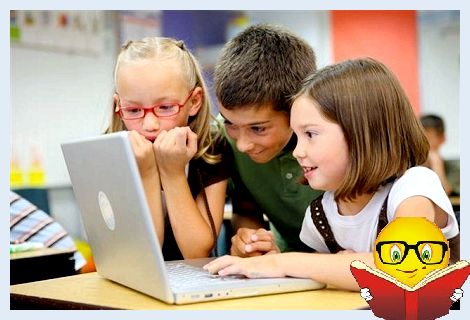 Принципи навчання:
  самостійність
  кооперація (співробітництво)
  інтерактивність (взаємодія)
  креативність (творчість)
Медіа - це засоби, посередники,що використовуються для передачі повідомлень
преса
радіо
кіно                           
телебачення 

 фото
відео
інтернет       
мобільна телефонія
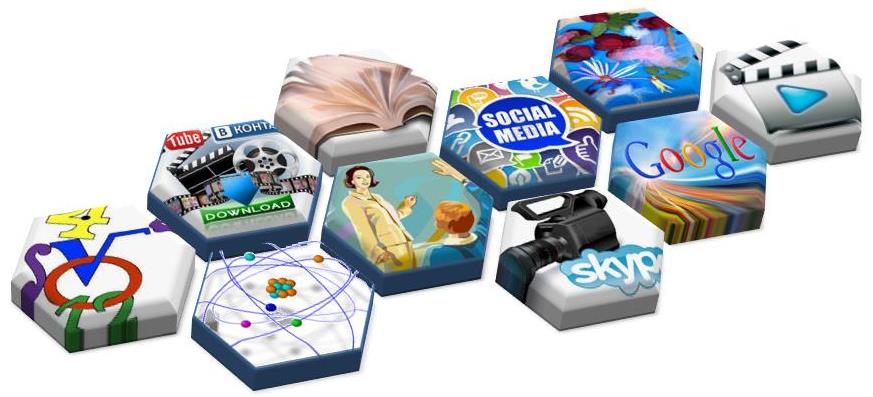 Медіаосвіта – навчання теорії та практичним умінням для опанування сучасними мас-медіа

Медіаосвіта є частиною основних прав кожного громадянина будь-якої країни світу на свободу самовираження і права на інформацію

(документи ЮНЕСКО)
Завдання медіаосвіти - підготувати особистість до
життя в інформаційному суспільстві
  безпечної та ефективної взаємодії із сучасною системою мас- медіа
  сприйняття інформації
  формування критичного мислення
  навчання різноманітним формам самовираження
Завдання педагога
заохочувати і розвивати в учнів бажання ставити обґрунтовані проблемні питання, пов’язані з медіа;
  використовувати дослідницьку методику;
  допомогти учням розвинути здатність використовувати різноманітність первинних джерел медіаінформації;
  організовувати проведення дискусій;
  підтримувати відкриті обговорення;
  заохочувати учнів розмірковувати над їх власними медійними дослідами і діяти на основі знайденого розуміння.
Використання засобів медіаосвіти у роботі з обдарованими дітьми дозволяють:
підвищити рівень мотивації до навчальної діяльності;
  критично сприймати медіаінформацію;
  формувати уміння керувати потоком інформаційних ресурсів;
  опановувати комунікаційні технології та стратегії їх використання.
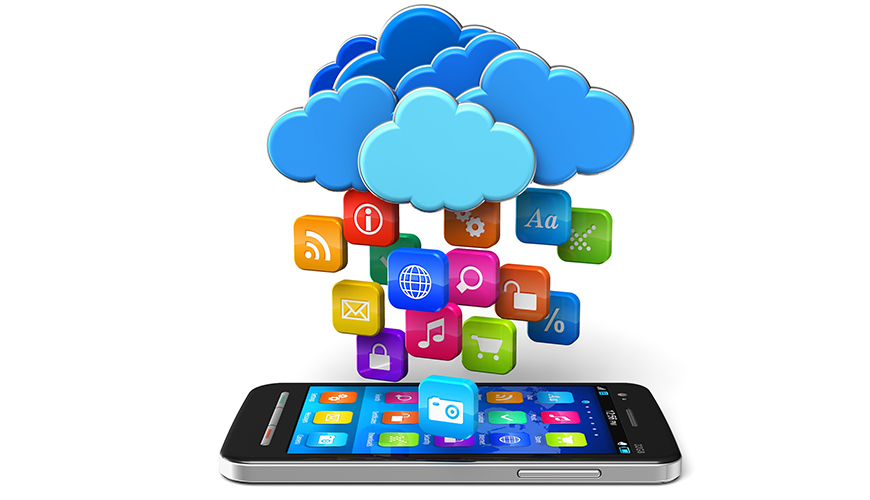 Щоб дитина грамотно споживала медіа,
треба поставити її в позицію творця.
Л. Найдьонова